WBL_GOES_VIRTUALTraining Programme
Module 4Hands-on Practice
Please note:
In this session, you will try the methods in a small scope.
You can put all you have learned into practice in the SDL phase!
AGENDA
Select WBL learning content for virtualisation
 Define learning goals / learning outcomes
 Best & Worst Case Examples  Identify success criteria
 Create storyboard & red thread + call to action
 Choose most suitable delivery method
 Create, upload, livestream videos
 Choose virtual assessment tools
 Overview of Self-Directed Learning phase
SELECT WBL LEARNING CONTENT
Choose suitable learning content for virtualisation
CHOOSE YOUR CONTENT
PAIRWORK
DISCUSS
Which of your WBL topics do you want to digitalise? (collect on flipchart)
 Are they suitable for virtual presentation?
 What possibilities do you think you have in a digital context?
 What challenges could arise?
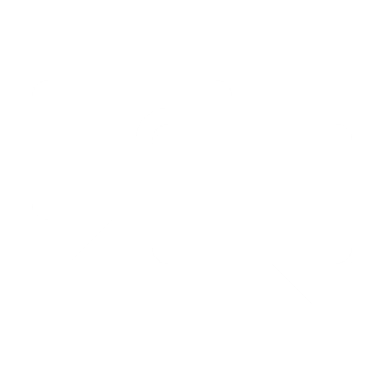 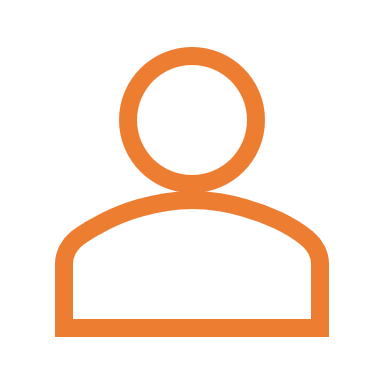 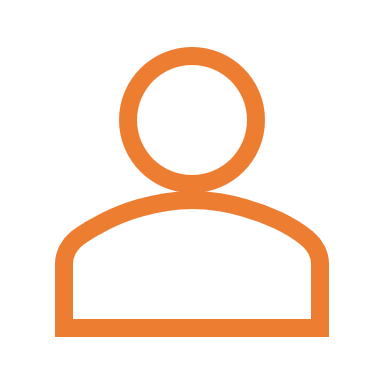 DEFINE LEARNING GOALS
Set the aim which the learners should achieve
LEARNING GOALS
To make WBL learning content accessible virtually, it should be divided in smaller learning chunks.
Separate the content by thinking of small learning milestones that lead to the final learning goal
Ask yourself: What should the learner know or be able to do after they finish the learning session? 
Make sure: Is the goal achievable in the available amount of time? If not, can you define even smaller learning milestones?
LEARNING GOALS
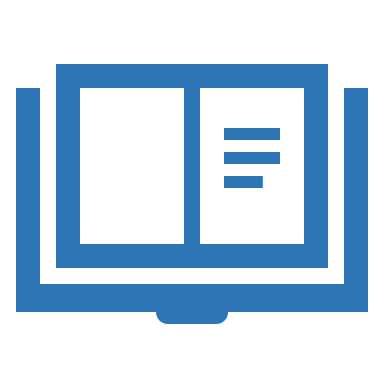 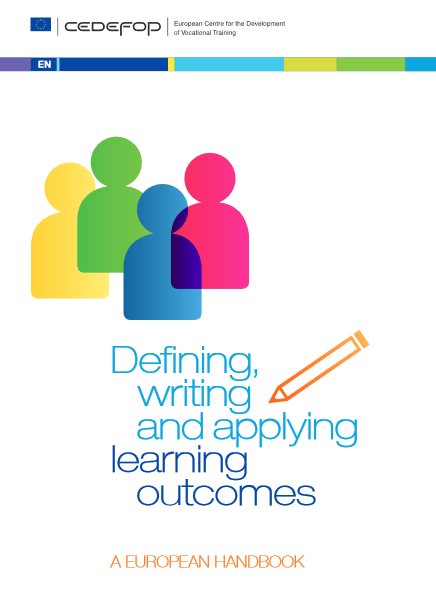 Theoretical concepts & fact-based understanding
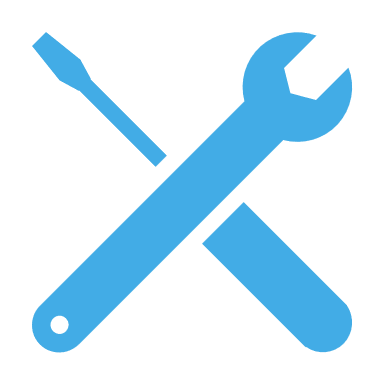 Putting theory to practice, implementation of tasks, display of practical abilities
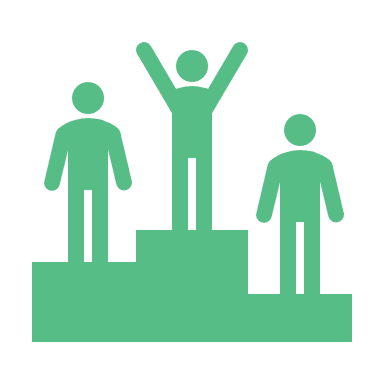 Applying knowledge and skills in practice autonomously
[Speaker Notes: For more info about learning outcomes, follow the link: https://www.cedefop.europa.eu/files/4156_en.pdf]
DEFINING LEARNING GOALS
Structure according to CEDEFOP:



 Verbs 
Crucial for defining learning goals
Use Blooms Taxonomy  Great free handout at Foundation Online Learning
CONTEXT
THE LEARNER
ACTION/VERB
OBJECT
within the workplace.
The learner will be able to
recall
safety measures
e.g.:
create
evaluateanalyseapplyunderstandremember
TRY IT YOURSELF
TRY IT YOURSELF
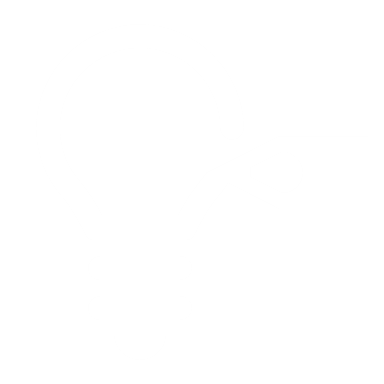 Create learning outcomes for your WBL content!
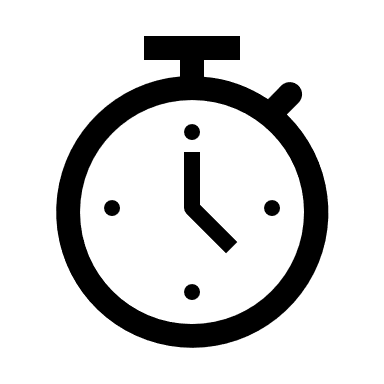 10 min
Please share some of your learning outcomes!

Any questions?
IDENTIFY SUCCESS CRITERIA
Best & worst case examples
LET‘S WATCH SOME EXAMPLES
Video 1: (only watch 3-5 minutes)





 Video 2: (only watch 3-5 minutes)
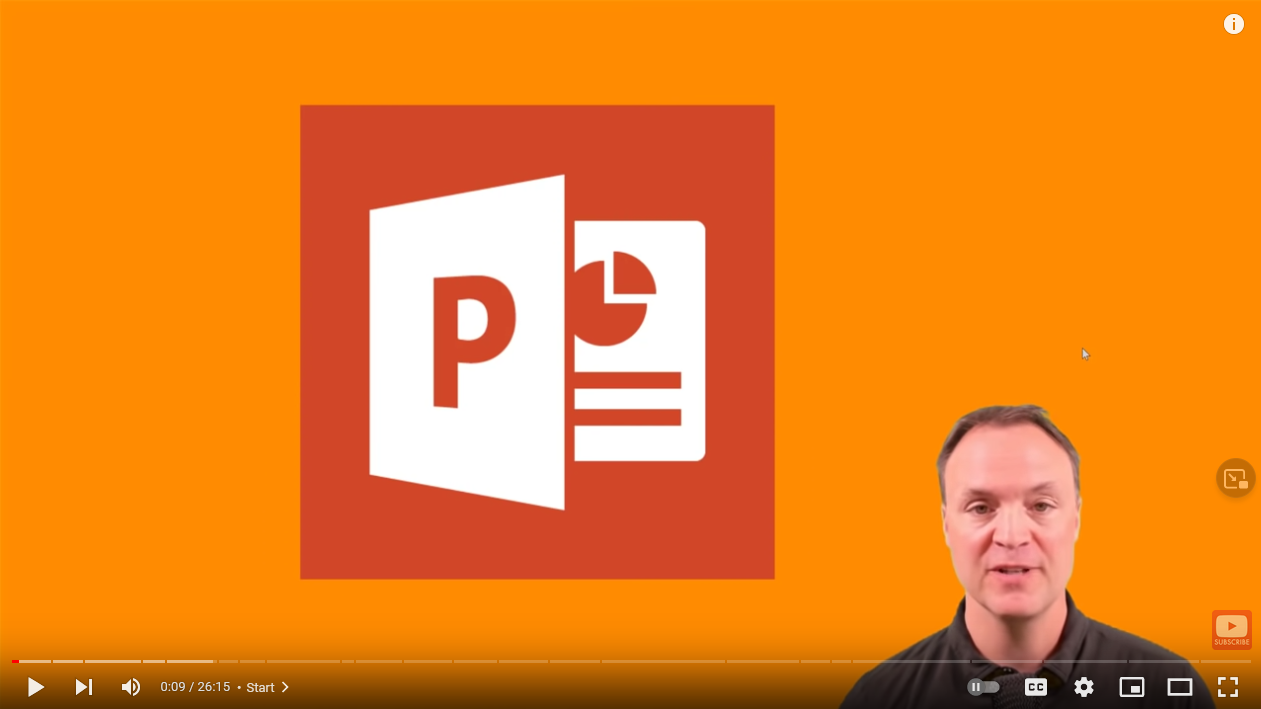 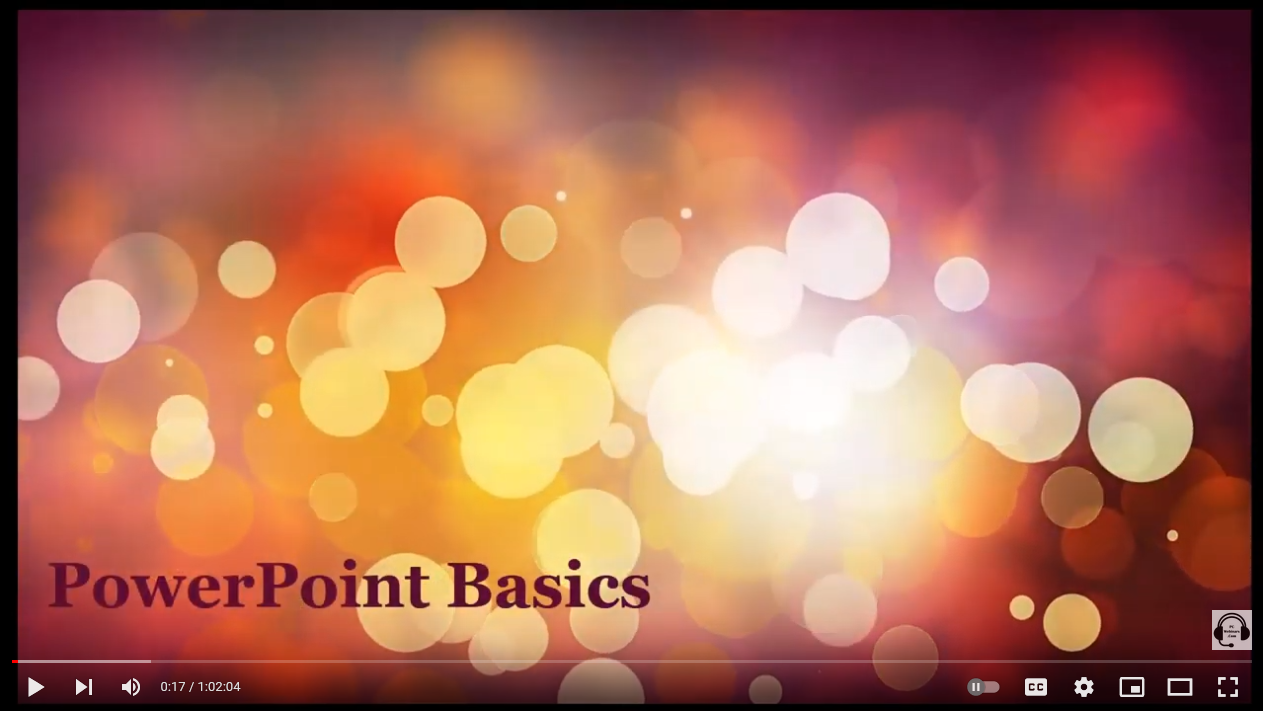 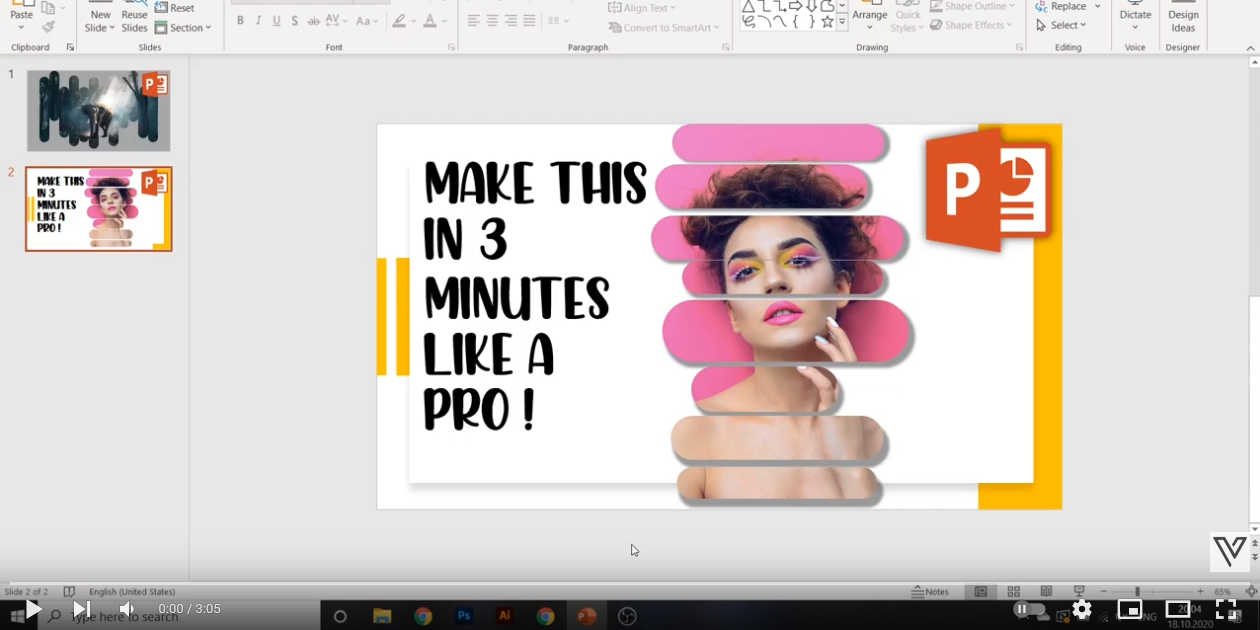 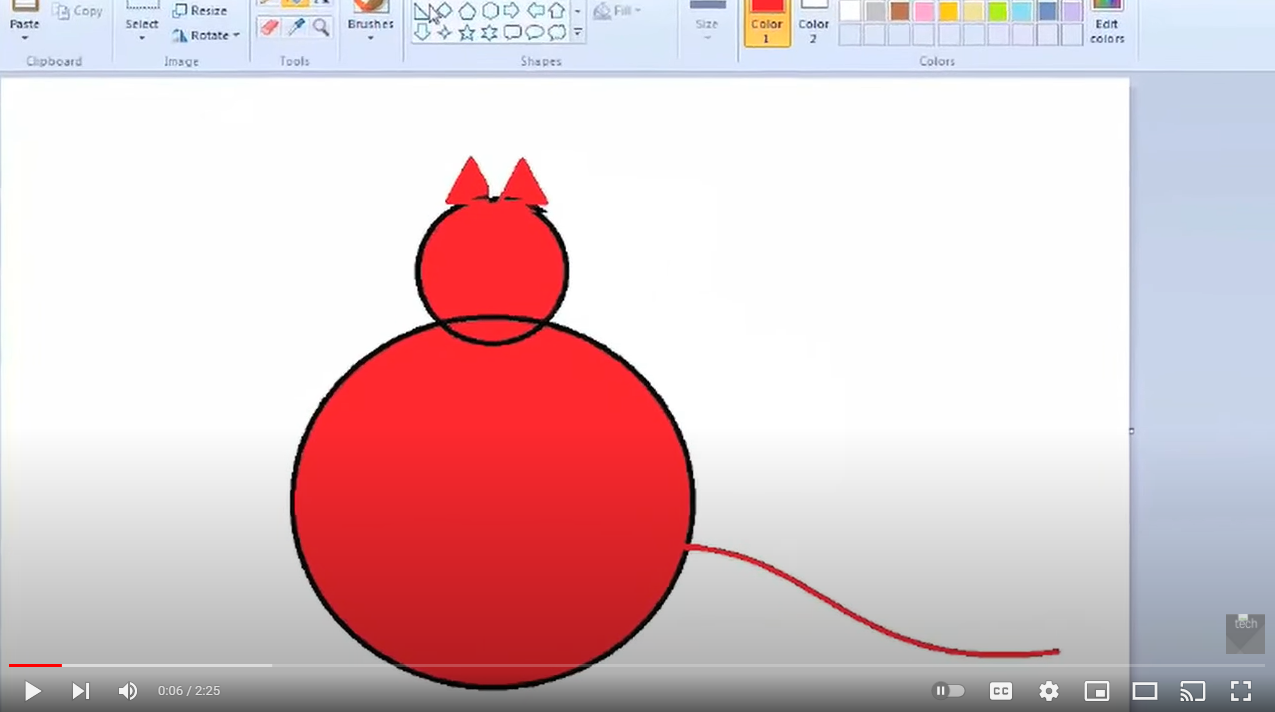 Bonus Videos:
[Speaker Notes: Video 1 shows best practice. Straightforward, to the point, great introduction, clear presentation (e.g. curser visible, starts at zero), coherent from start to finish, and shortcuts/time stamps for easy orientation.
Video 2 shows bad practice. The image and sound is good, however, the intro is too long, too focused on the presenter, a lot of unneccessary information. Bonus video 1 shows bad practice, because there is just loud music, it is not really clear what the goal of the video is and it is very specific to one single task.Bonus video 2 is generally not bad, however the person delivering the tutorial is not competent and not suitable to deliver the content.]
WHAT DID YOU NOTICE?
DISCUSS
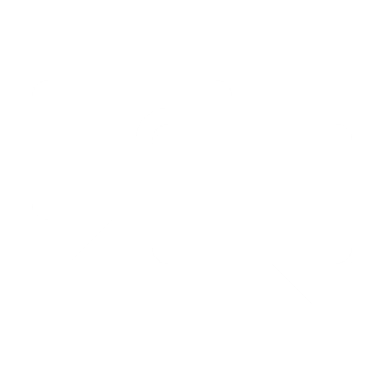 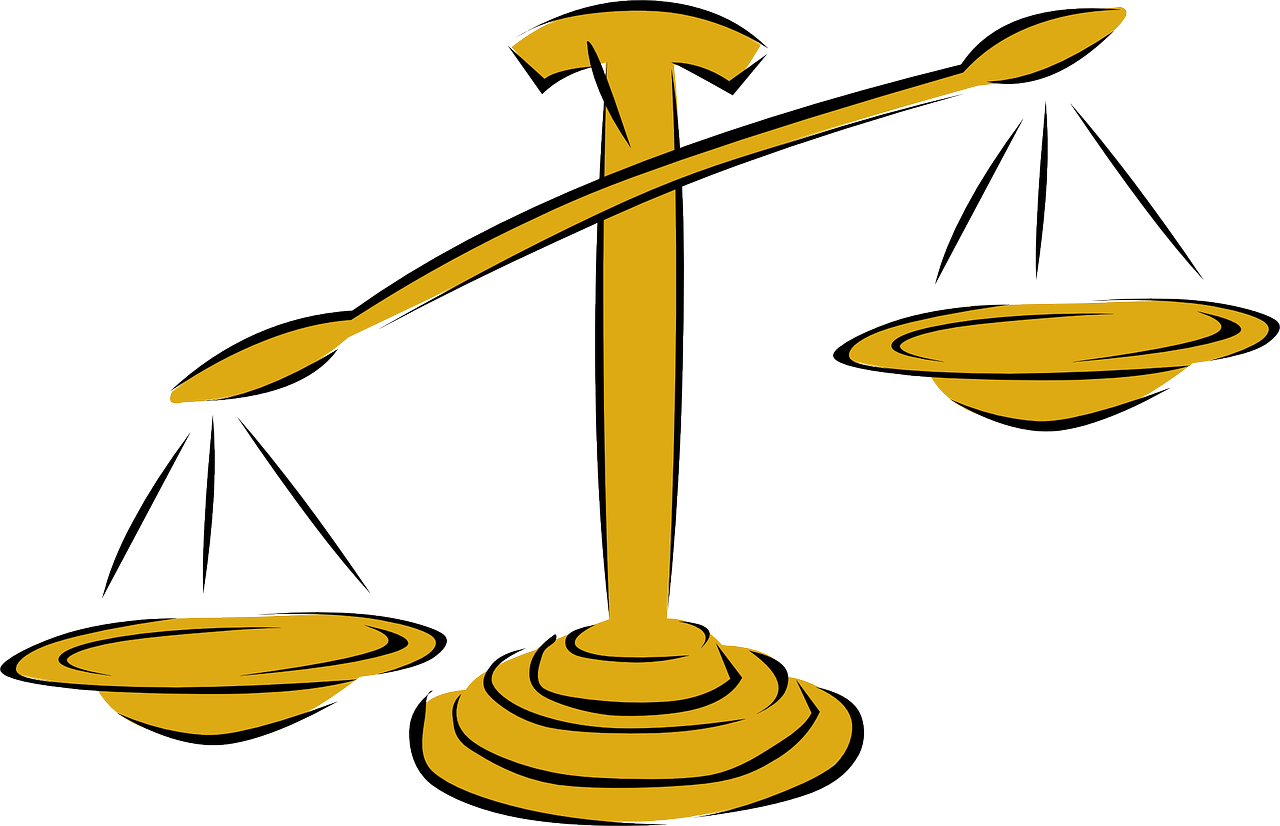 What makes a good tutorial?

How do you spot a bad tutorial?
[Speaker Notes: How to make a terrible tutorial? (https://cgcookie.com/articles/how-to-make-a-terrible-tutorial) *you can also show this to participants*]
5 C‘s
Correct
Clear
Complete
Coherent
Concise
SUCCESS CRITERIA
correct facts 
 good image & sound quality
 complete coverage of the topic or chosen segment of a topic
 coherent style: a red thread that leads from start to finish
 Tell them what you are going to tell them
 Tell them
 Tell them what you told them
 straight and to the point
SUCCESS CRITERIA
visualisation of topic through images, demonstration, visual speech
 eye contact (if applicable)
 clear processes (e.g. highlighted curser or mouse)
 moderate speed (not too quick, not to slow)
 engagement through call to action  activate the learners! 

 Pro Tip: timestamps for easy navigation and repetition (e.g. in YouTube video)
CREATE A STORYBOAD
The red thread that leads through your virtual session
WHAT IS A STORYBOARD?
Step-by-step visualisation of contents
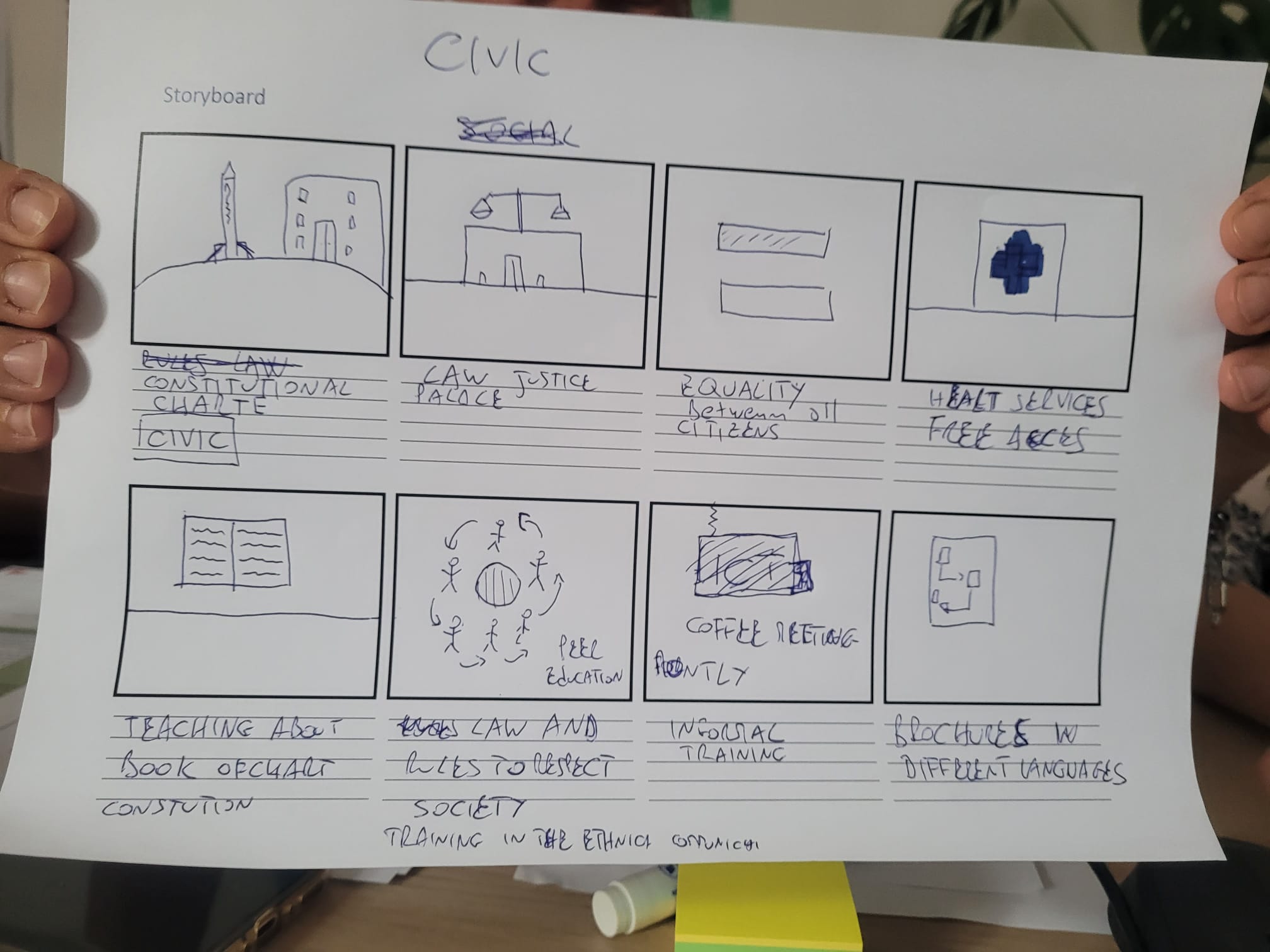 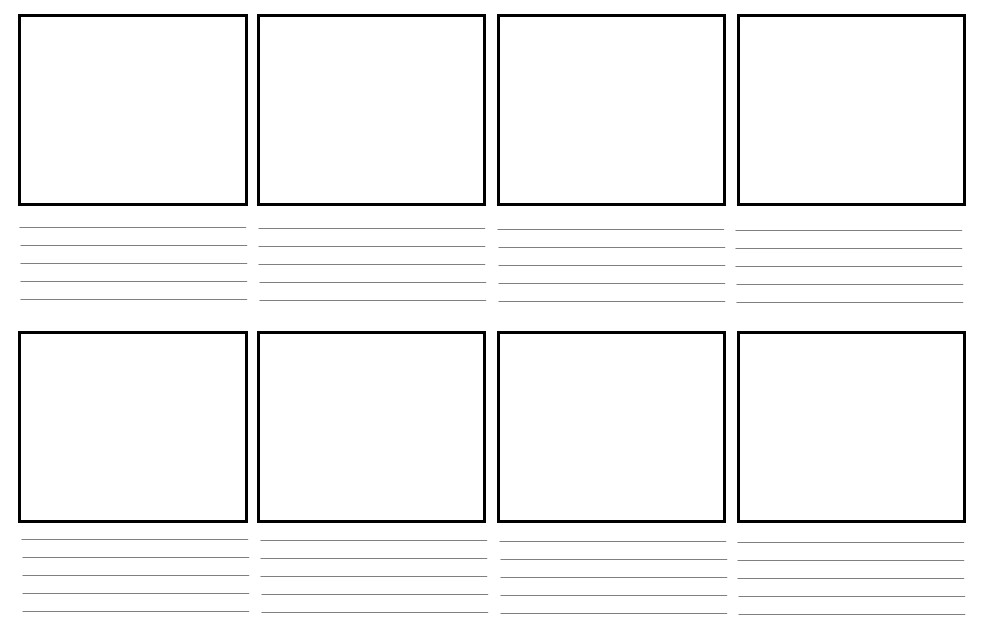 WHY CREATE A STORYBOARD?
Ensure a red thread of purpose throughout the learning content
 Introduction & Overview
Tell them what you are going to tell them
 Content
Tell them
 Summary/Conclusion + Call to action
Tell them what you told them
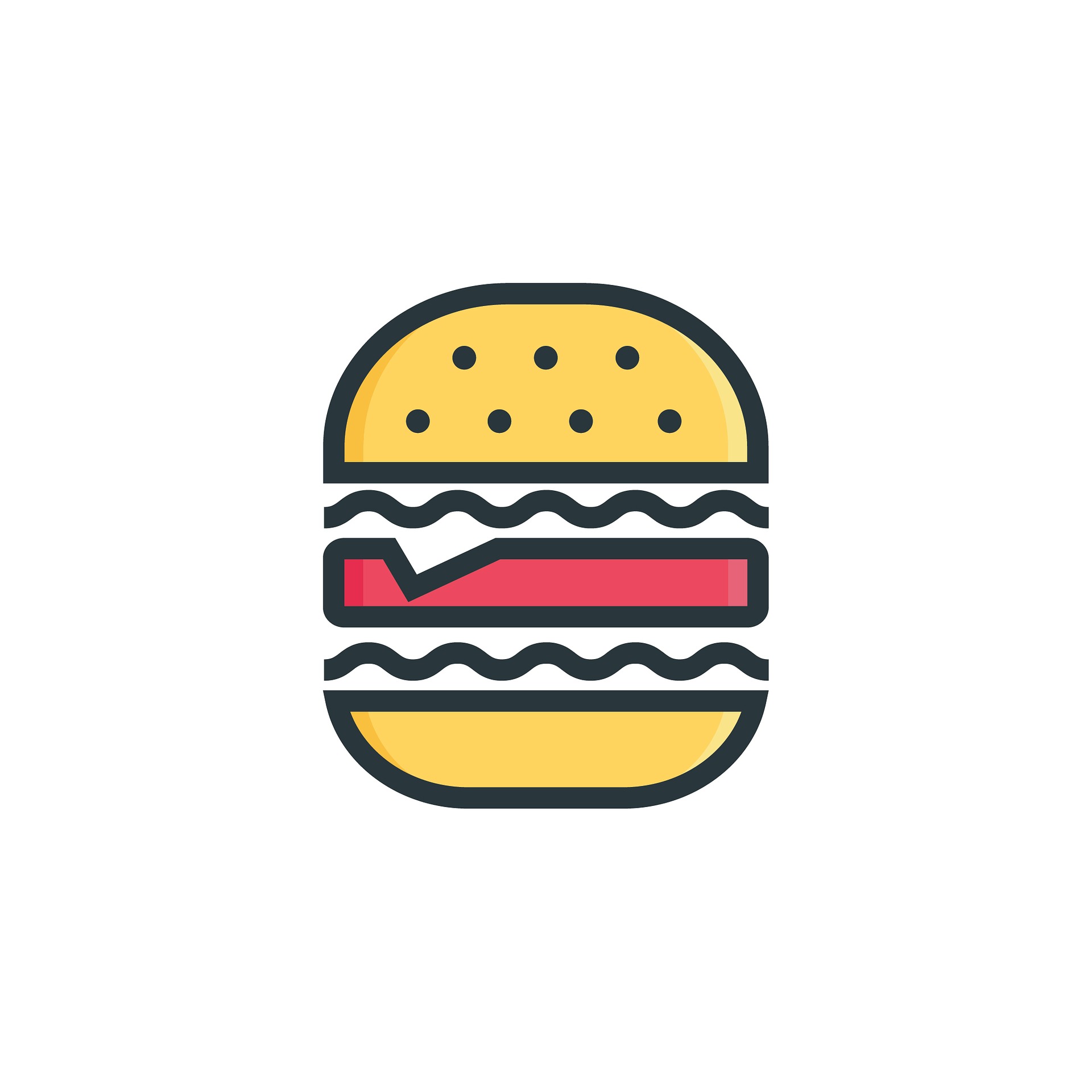 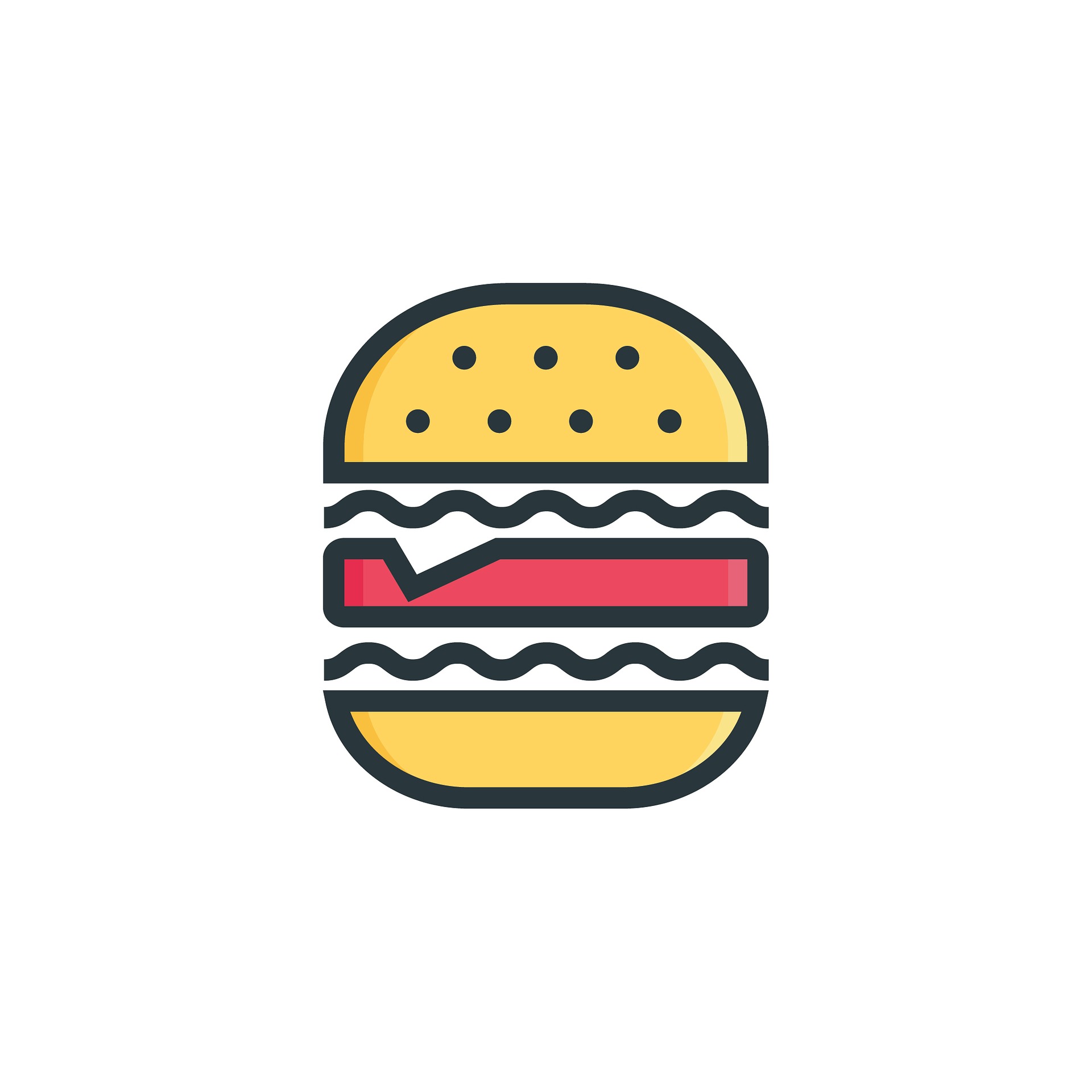 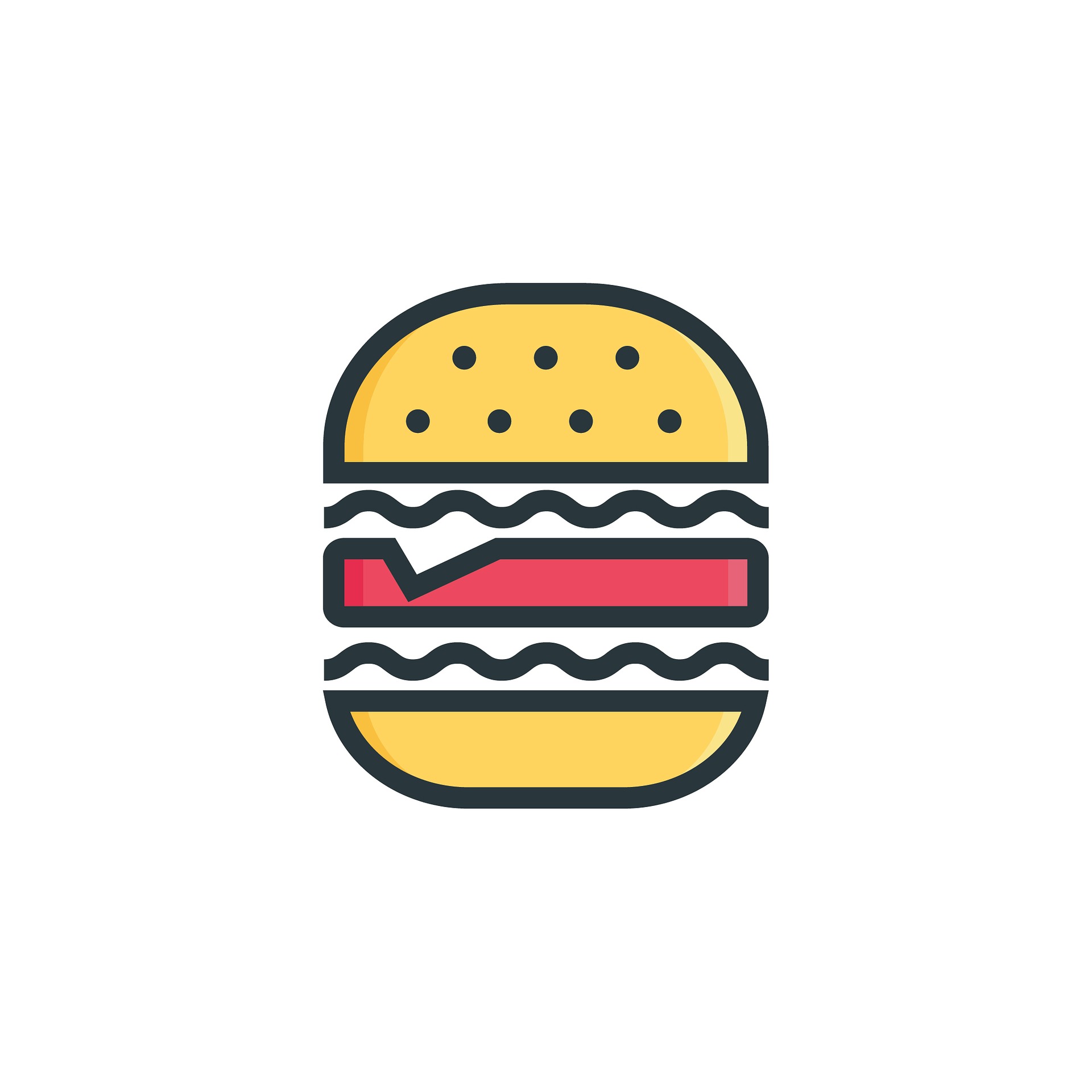 HOW TO CREATE A STORYBOARD
Think of your WBL content and the learning outcomes and…
 start by brainstorming the steps/content to be featured in your digital lesson via a mind map, list, and/or post-its
 bring your thoughts in order by numbering/arranging your notes
 use a storyboard template to add sketches to your notes
 check if you fulfil the 5C success criteria:
Is your session now correct, clear, complete, coherent & concise?
HOW TO CREATE A STORYBOARD
Pen & paper 
 Powerpoint Slides 
 Online Tools such as Mindmup https://www.mindmup.com/tutorials/storyboard.html
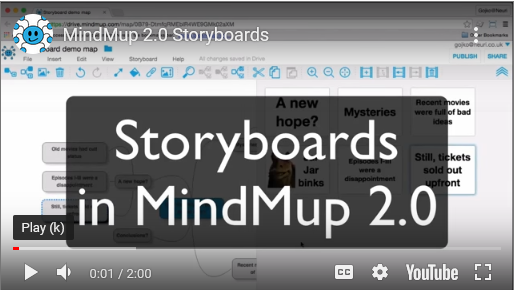 WHAT IS A CALL TO ACTION?
Activate your learners
 Transform them from passive consumer of content to active participant
 Engage them to discover and immerse themselves in the content
 In a nutshell: Ask them to do something!
 research more information
 summarise information
 put theory into practice
 ask questions, write comments, get in touch with you or others (e.g. group work, discussion)
 finish with a quiz or assessment (this can be a separate step, too)
TRY IT YOURSELF
TRY IT YOURSELF
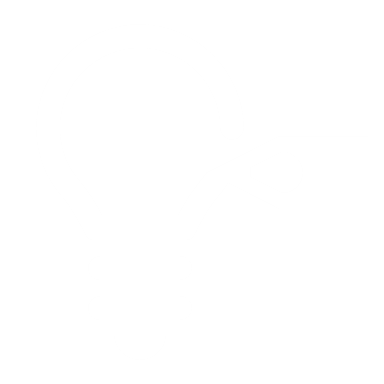 Create a storyboard sketchfor your WBL content!
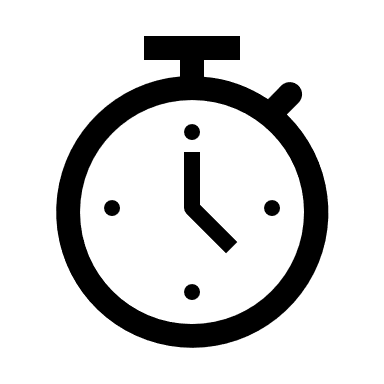 20 min
Any questions?Did you encounter any difficulties?Anything you would like to share?
CHOOSE DELIVERY METHOD
How are you going to transport your content?
BRAINSTORM
DISCUSS
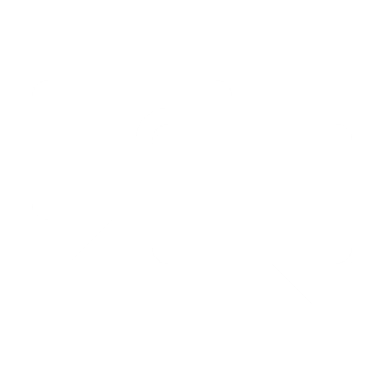 Which online tools and digital software come to your mind?
DELIVERY SETTINGS
Synchronous
 face-to-face (F2F) 
 blended/hybrid (some participants F2F, some virtually)
 virtual meeting (e.g. Zoom, MS Teams, Google Hangouts) 

 Asynchronous
 trainer gives input & task, learners implement task on their own
 call to action via email, learning management system, etc. 
 learners hand in assignments by a certain deadline
DIGITAL DELIVERY METHODS
Virtual meeting
 Video (filmed – screen recording – animated)
 Virtual content available for download
 Podcast
 Digital handouts / learning materials (e.g. PDF, Word, PPP)
 Interactive content (e.g. Genially, Kahoot)
 Webquests
 etc.
HOW TO DECIDE ON A DELIVERY METHOD?
Check necessary & available resources:
 time for content preparation
 digital skill of responsible people  how much and what kind of support is needed for them?
 specific hardware? 
 specific software?
 accessibility for learners – do they need a PC/laptop or a smart phone/tablet?
CHECK YOUR READINESS
When choosing a delivery method, ask yourself if the following resources are required, available or „to-do“:
CANVA is also a great tool to create your own visuals! 
www.canva.com
PRO-TIPPS
Use free images with no copyright
www.pexels.com
www.pixabay.com
www.unsplash.com
https://commons.wikimedia.org 
 Use GIFs
https://tenor.com 
https://giphy.com 
 Use or create memes
https://imgflip.com
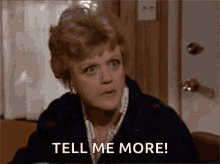 Use Google to search for a phrase and add „meme“ or „gif“
Memes/GIFs are generally freely available in the public domain!
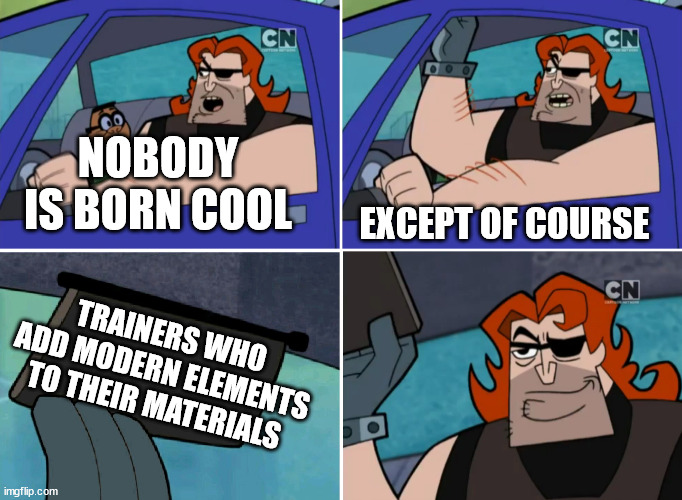 CREATE, UPLOAD, LIVESTREAM VIDEOS
A brief crash course
MAKING VIDEOS
3 Options:
 Livestreaming
 Filming (yourself or something)
 Animating 
 Many ways to upload & share videos
 Focus now on YouTube
 quick and fairly easy
 videos & livestreams can be private (when only accessible via shared link)
BECOME A YOUTUBE CREATOR
Create Google/YouTube account (preferebly a new one for the WBL content only)
Go to „YouTube Studio“ to see all options
Click on the „CREATE“ Button
Choose to upload video or livestream
How to upload a video
How to livestream
OBS Studio (free additional software to facilitate streaming)
How to share, analyse and delete videos
YOUTUBE CHANNEL SETUP
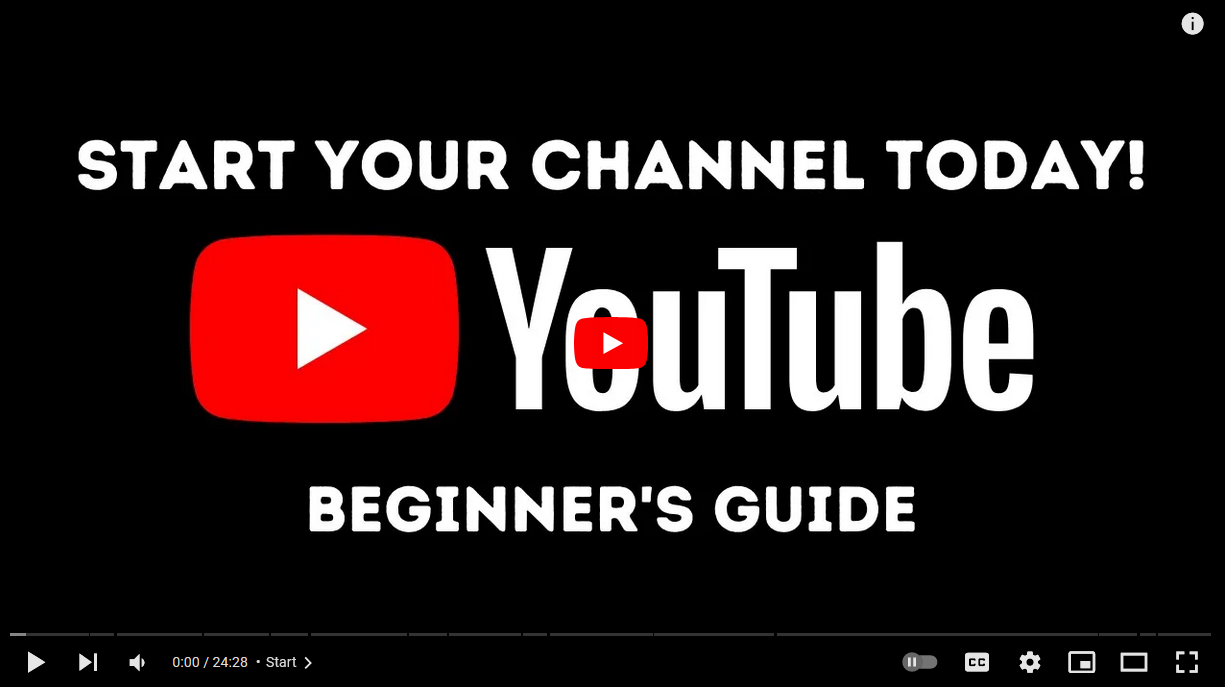 CHOOSE ONLINE ASSESSMENT TOOLS
Have the learners reached the learning goals?
ASSESSMENT METHODS
Try it yourself!
 www.kahoot.it 
 9052165
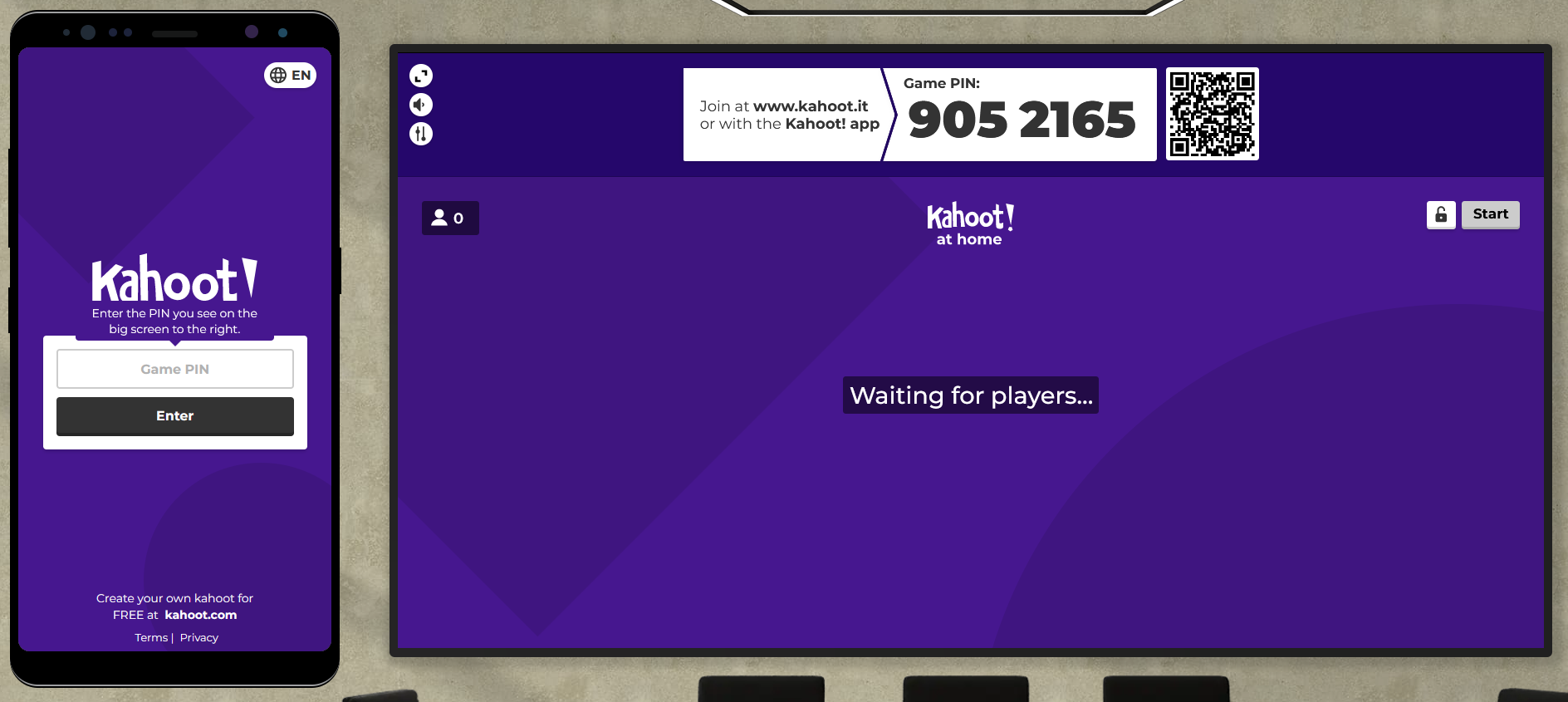 HOW DO I CREATE A KAHOOT QUIZ?
KAHOOT
Kahoot is an engaging way to test the learning outcomes
 It can be implemented in a synchronous group setting as well as asynchronous by individual learners
 It can be also used to present learning content directly in the tool! 
 Mix of learning content & immediate assessment
BRAINSTORM
DISCUSS
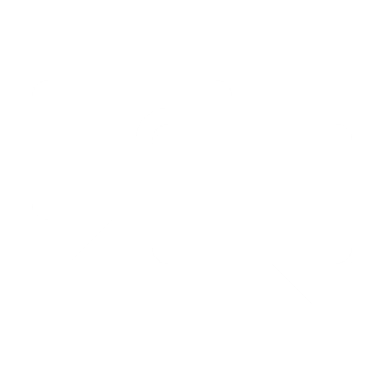 What other online assessment tools come to your mind?
VIRTUAL ASSESSMENT TOOLS (EXAMPLES)
Questionnaire System
 Survey Monkey
 Google Forms
 Uploading result / homework
Google Drive 
Padlet
 Project Management Tools
 Meistermind
 Trello
 Communication Channel
 Discord
 Forum Free
OUTLOOK ON SDL-PHASE
How can you put everything you have learned into practice?
LOOKING BACK…
What have you learned in Module 1?
 What have you learned in Module 2?
 What have you learned in Module 3? 
 What have you learned today in Module 4?

 How can you put everything into practice?
Get in touch if you have any further questions!
SELF-DIRECTED LEARNING
Use the self-directed learning phase to digitalise your WBL content by applying the knowledge, skills, and competences acquired in this training.
Choose your WBL content
Create learning outcomes
Create storyboard & call to action
Choose delivery method and create digital WBL content
Choose virtual assessment method andcreate assessment
Test digital WBL content and collect feedback

You can find all materials from this course here.
[Speaker Notes: https://www.wbl-goes-virtual.eu/self-directed-learning/]
FLASHLIGHT METHOD
Reflecting on the training
FLASHLIGHT METHOD
Let‘s all answer the following questions: 
 What opportunities have I identified?
 What barriers have I identified?
 What is the key message I take away with me?
THANK YOU
More information at www.wbl-goes-virtual.eu